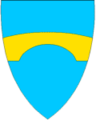 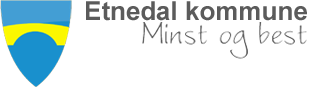 Minst i Oppland
Areal: 459km²
Folketal: 1351 
                 (per 4. kvartal 2016)
Hyttekommune
Ca 2500 hytter og aukande.

Aukande press på naturen i og omkring hytteområda.

Nokon av dei mest sårbare områda blir mest intensivt brukt. Og stadig nye planar om utbygging i slike.
http://www.etnedal.kommune.no/Handlers/fh.ashx?MId1=619&FilId=1060
Har per i dag ingen god oversikt over naturmangfoldet 
Lite er kartlagt
Har mange viktige artar
Har viktige område
Har noko dokumentasjon på artar/område, men lite oversikt over det totale naturmangfaldet
*